Changes to 2017 accountability reporting
Rob Curtin, Associate Commissioner, Data & Accountability
Erica Gonzales, Accountability Coordinator
May 2017
Agenda
Accountability regulations
Amendment rationale & details
Examples of 2017 accountability determinations
Questions
2
Massachusetts Department of Elementary and Secondary Education
603 CMR 2.00: Accountability & Assistance for School Districts & Schools
Governs the review of the educational programs & services provided by MA public schools & the assistance to be provided by districts & ESE to improve them
Describes the process for placing schools into Levels 1-5
3
Massachusetts Department of Elementary and Secondary Education
Amendment
The amendment allows ESE to refrain from placing certain schools into Levels 1-3 at the beginning of the 2017-18 school year
Applies to one year only
Impacts schools serving grades 3-8 that administer Next-Generation MCAS tests in spring 2017
Does not impact high schools serving grades 9-12 that do not administer Next-Generation MCAS
Requires regulatory change
4
Massachusetts Department of Elementary and Secondary Education
Rationale
Transition to new statewide assessment (Next-Generation MCAS)
Opportunity to set a common assessment baseline for new accountability system
Transition to a revised system of district & school accountability under the Every Student Succeeds Act (ESSA)
5
Massachusetts Department of Elementary and Secondary Education
Process
February 28, 2017
Proposed amendment presented to the Board of Elementary & Secondary Education
March 2 – April 5, 2017
Opportunity for public comment on proposed amendment 
April 18, 2017
Board voted to amend regulations as proposed
6
Massachusetts Department of Elementary and Secondary Education
Details
Schools & districts administering Next-Generation MCAS in grades 3-8 that have participation rates below 90% will be placed into Level 3
Applies to any subgroup, & in any subject
Schools serving a combination of grades 3-8 & 9-12 that have persistently low graduation rates for any group will be placed into Level 3
Persistently low: 2016 4-year rate less than 67% & 2015, 2014, & 2013 5-year rates less than 70%
7
Massachusetts Department of Elementary and Secondary Education
Details
Current Level 4 or 5 schools or districts that are not exiting will maintain their level designation
2017 exit criteria not yet determined, but will be consistent with regulatory requirements
All other schools meeting participation & graduation rate requirements will not receive an accountability level, school percentile, or Progress & Performance Index (PPI)
2017 assessment results will serve as the new baseline for target-setting in 2018 & beyond
8
Massachusetts Department of Elementary and Secondary Education
What will be reported in 2017?
High school (grades 9-12, not administering Next-Generation MCAS)

Performance on all accountability indicators
MCAS achievement, MCAS growth, ACCESS growth, graduation rates, dropout rates, dropout reengagement
Progress & Performance Index (PPI) data
School percentiles
Accountability & assistance levels (1-5)
Schools identified for low or very low assessment participation
Schools identified for persistently low graduation rates
9
Massachusetts Department of Elementary and Secondary Education
What will be reported in 2017?
Elementary, middle, middle/high, & K-12 schools

Next-Generation MCAS achievement results reported with relative indicator
Student growth percentiles
Accountability & assistance levels (No level, Insufficient data, Levels 4-5)
Schools identified for very low assessment participation (Level 3)
Schools identified for persistently low graduation rates (Level 3)
10
Massachusetts Department of Elementary and Secondary Education
Example 1: Elementary school
11
Massachusetts Department of Elementary and Secondary Education
Example 2: Middle/high school
Massachusetts Department of Elementary and Secondary Education
Reporting in 2018 & beyond
2017 results will serve as the baseline for target setting for 2018 & beyond
2018 determinations will reflect participation from 2017 & 2018
Additional details are still being developed & are subject to further deliberation by the Board of Elementary & Secondary Education
Consistent with the Board’s November 2015 vote, test scores from the spring 2017 Next-Generation MCAS administration in grades 3-8 will not negatively impact accountability results in 2018, & going forward
13
Massachusetts Department of Elementary and Secondary Education
Questions?
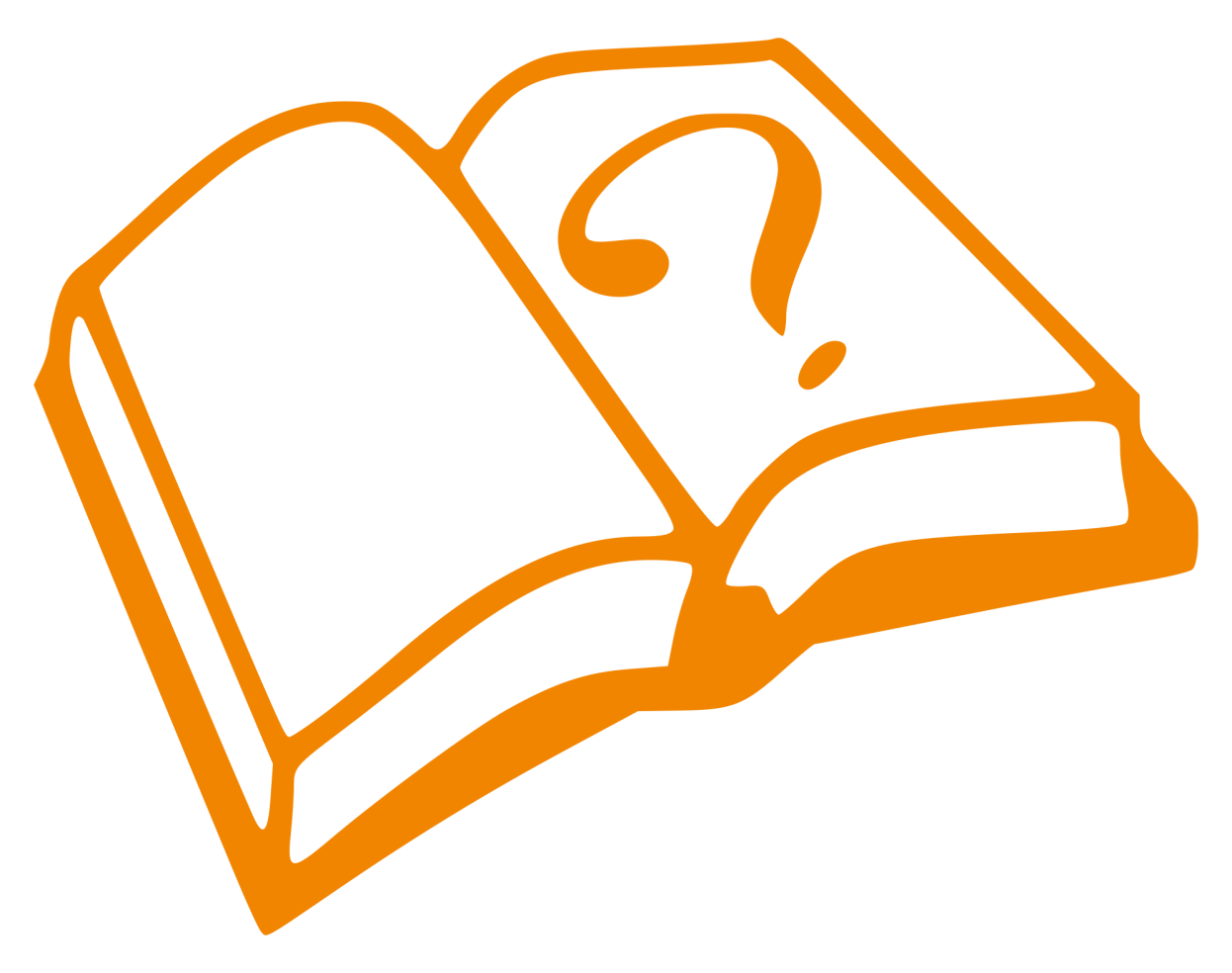 esea@doe.mass.edu
(781) 338-3550
14
Massachusetts Department of Elementary and Secondary Education